CM1
CM2
Quelle heure est-il ?
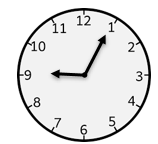 ?
1.
+ 15 minutes
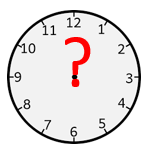 ?
2.
CM1
CM2
Quelle heure est-il ?
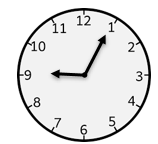 9H05 ou 21H05
1.
+ 15 minutes
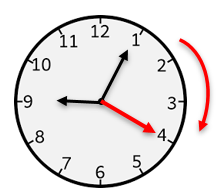 9H20 ou 21H20
2.
CM1
CM2
Quelle heure est-il ?
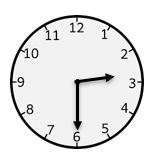 ?
1.
+ 15 minutes
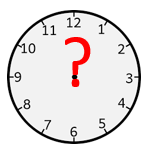 ?
2.
CM1
CM2
Quelle heure est-il ?
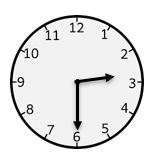 2H30 ou 14H30
1.
+ 15 minutes
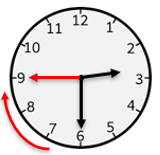 2H45 ou 14H45
2.
CM1
CM2
Quelle heure est-il ?
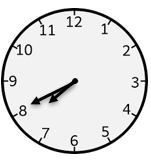 ?
1.
+ 15 minutes
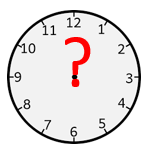 ?
2.
CM1
CM2
Quelle heure est-il ?
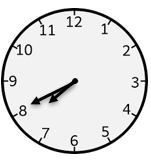 7H40 ou 19H40
1.
+ 15 minutes
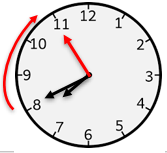 7H55 ou 19H55
2.
CM1
CM2
Quelle heure est-il ?
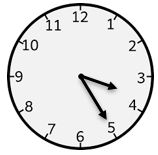 ?
1.
+ 15 minutes
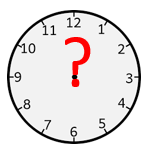 ?
2.
CM1
CM2
Quelle heure est-il ?
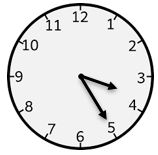 3H25 ou 15H25
1.
+ 15 minutes
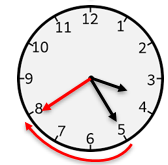 3H40 ou 15H40
2.
CM1
CM2
Quelle heure est-il ?
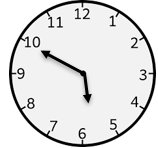 ?
1.
+ 15 minutes
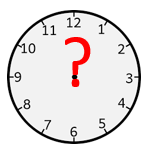 ?
2.
CM1
CM2
Quelle heure est-il ?
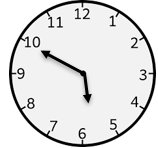 5H50 ou 17H50
1.
+ 15 minutes
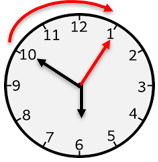 6H05 ou 18H05
2.
CM1
CM2
Quelle heure est-il ?
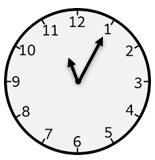 ?
1.
+ 10 minutes
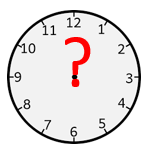 ?
2.
CM1
CM2
Quelle heure est-il ?
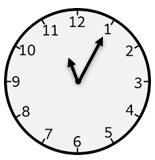 11H05 ou 23H05
1.
+ 10 minutes
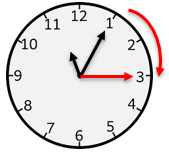 11H15 ou 23H15
2.
CM1
CM2
Quelle heure est-il ?
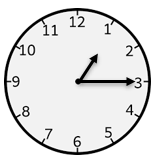 ?
1.
+ 10 minutes
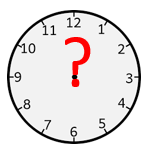 ?
2.
CM1
CM2
Quelle heure est-il ?
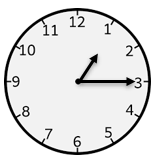 1H15 ou 13H15
1.
+ 10 minutes
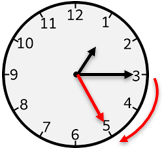 1H25 ou 13H25
2.
CM1
CM2
Quelle heure est-il ?
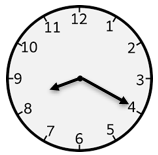 ?
1.
+ 10 minutes
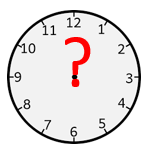 ?
2.
CM1
CM2
Quelle heure est-il ?
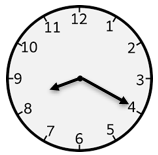 8H20 ou 20H20
1.
+ 10 minutes
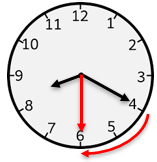 8H30 ou 20H30
2.
CM1
CM2
Quelle heure est-il ?
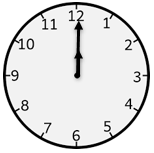 ?
1.
+ 10 minutes
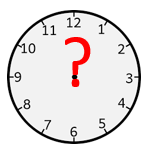 ?
2.
CM1
CM2
Quelle heure est-il ?
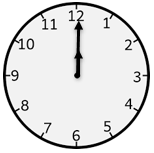 0H00 ou 12H00
1.
+ 10 minutes
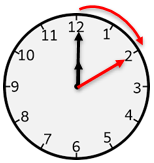 0H10 ou 12H10
2.
CM1
CM2
Quelle heure est-il ?
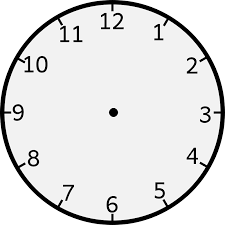 ?
1.
+ 10 minutes
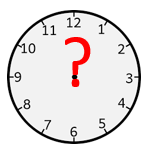 ?
2.
CM1
CM2
Quelle heure est-il ?
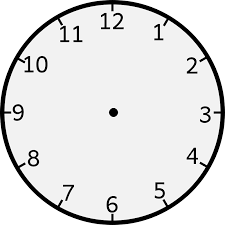 6H45 ou 18H45
1.
+ 10 minutes
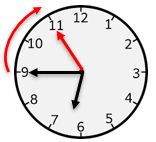 6H55 ou 18H55
2.
CM1
CM2
Quelle heure est-il ?
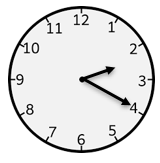 ?
1.
+ 5 minutes
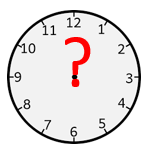 ?
2.
CM1
CM2
Quelle heure est-il ?
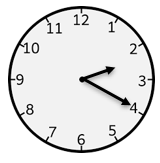 2H20 ou 14H20
1.
+ 5 minutes
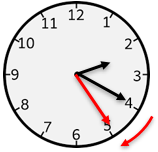 2H25 ou 14H25
2.
CM1
CM2
Quelle heure est-il ?
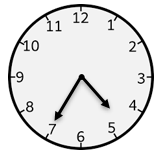 ?
1.
+ 5 minutes
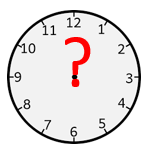 ?
2.
CM1
CM2
Quelle heure est-il ?
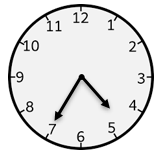 4H35 ou 16H35
1.
+ 5 minutes
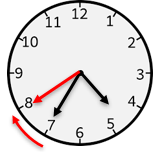 4H40 ou 16H40
2.
CM1
CM2
Quelle heure est-il ?
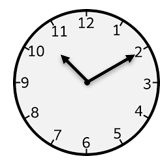 ?
1.
+ 5 minutes
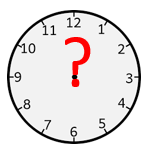 ?
2.
CM1
CM2
Quelle heure est-il ?
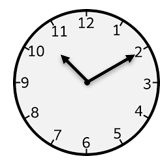 10H10 ou 22H10
1.
+ 5 minutes
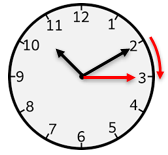 10H15 ou 22H15
2.
CM1
CM2
Quelle heure est-il ?
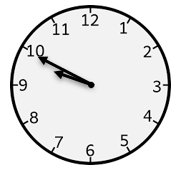 ?
1.
+ 5 minutes
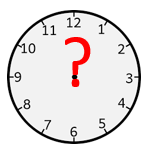 ?
2.
CM1
CM2
Quelle heure est-il ?
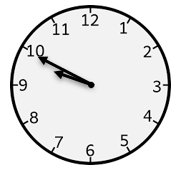 10H50 ou 22H50
1.
+ 5 minutes
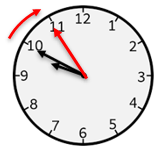 10H55 ou 22H55
2.
CM1
CM2
Quelle heure est-il ?
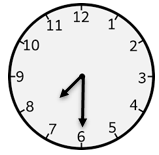 ?
1.
+ 5 minutes
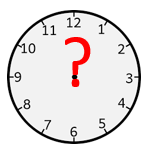 ?
2.
CM1
CM2
Quelle heure est-il ?
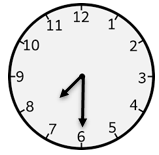 7H30 ou 19H30
1.
+ 5 minutes
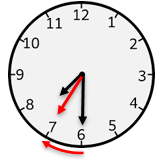 7H35 ou 19H35
2.
CM1
CM2
Quelle heure est-il ?
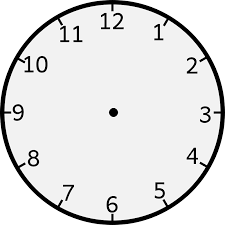 ?
1.
+ 20 minutes
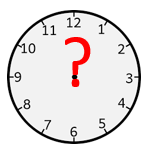 ?
2.
CM1
CM2
Quelle heure est-il ?
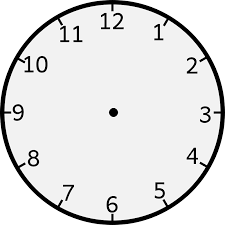 2H05 ou 14H05
1.
+ 20 minutes
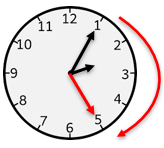 2H25 ou 14H25
2.
CM1
CM2
Quelle heure est-il ?
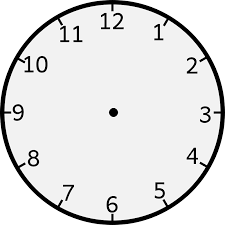 ?
1.
+ 20 minutes
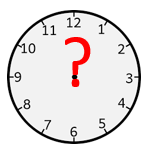 ?
2.
CM1
CM2
Quelle heure est-il ?
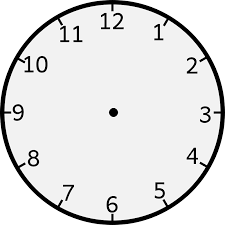 9H20 ou 21H20
1.
+ 20 minutes
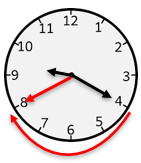 9H40 ou 21H40
2.
CM1
CM2
Quelle heure est-il ?
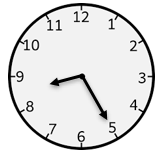 ?
1.
+ 25 minutes
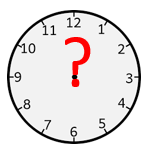 ?
2.
CM1
CM2
Quelle heure est-il ?
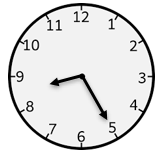 8H25 ou 20H25
1.
+ 25 minutes
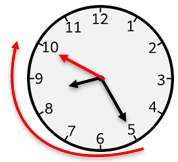 8H50 ou 20H50
2.
CM1
CM2
Quelle heure est-il ?
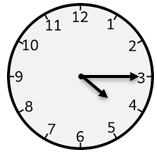 ?
1.
+ 25 minutes
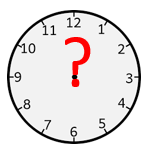 ?
2.
CM1
CM2
Quelle heure est-il ?
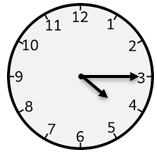 4H15 ou 16H15
1.
+ 25 minutes
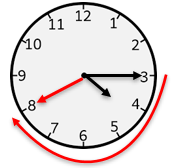 4H40 ou 16H40
2.
CM1
CM2
Quelle heure est-il ?
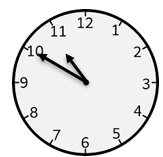 ?
1.
+ 25 minutes
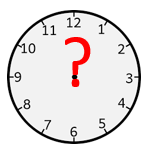 ?
2.
CM1
CM2
Quelle heure est-il ?
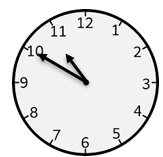 10H50 ou 22H50
1.
+ 25 minutes
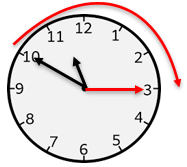 11H15 ou 23H15
2.